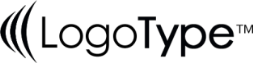 Team 5
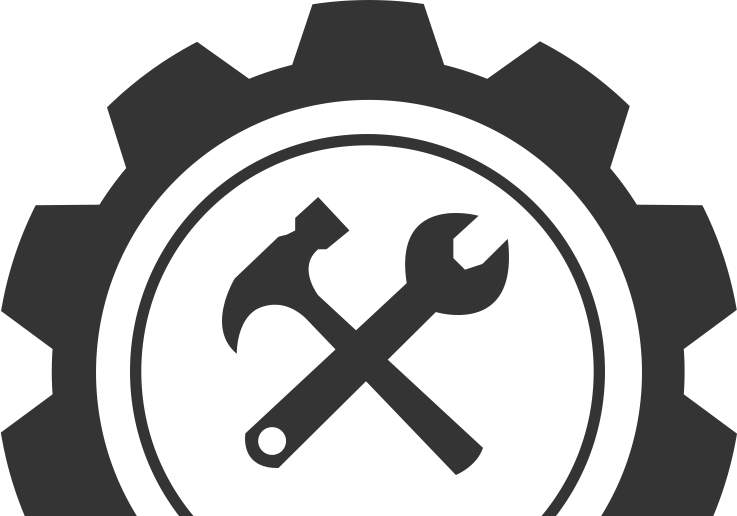 CTIP
고예은 201410373, 김수현 201411266, 김아름 201411268
ALLPPT.com _ Free PowerPoint Templates, Diagrams and Charts
Table of Contents
What is CTIP
Continuous Test & Integration Platform
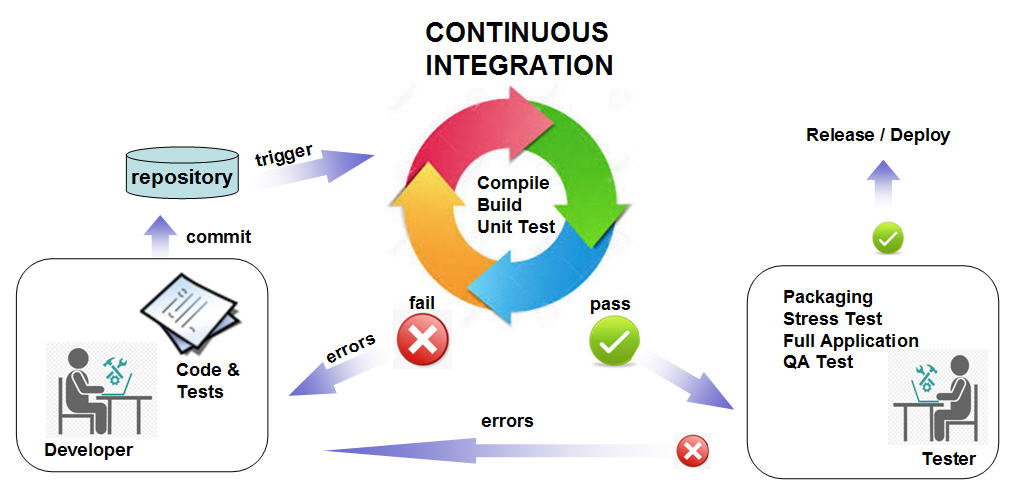 http://www.imperas.com/continuous-integration-using-jenkins-and-virtual-platforms
[Speaker Notes: Ctip 필요성
우리가 하려는 것의 목표를 뚜렷히 하고 시작한다.]
IDE (Integrated development environment)
Comparison
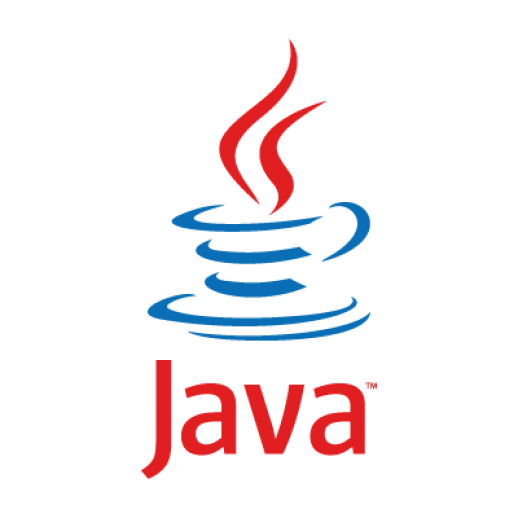 [Speaker Notes: Plugins (Subversive, Eclipse Color Theme, Android Dev…) – eclipse
- User written Plugins (947 + 55) - IJ]
IDE
Install Eclipse in Windows 10
IDE
Install JDK(Java Development Kit)
http://www.oracle.com/technetwork/java/javase/downloads/index.html
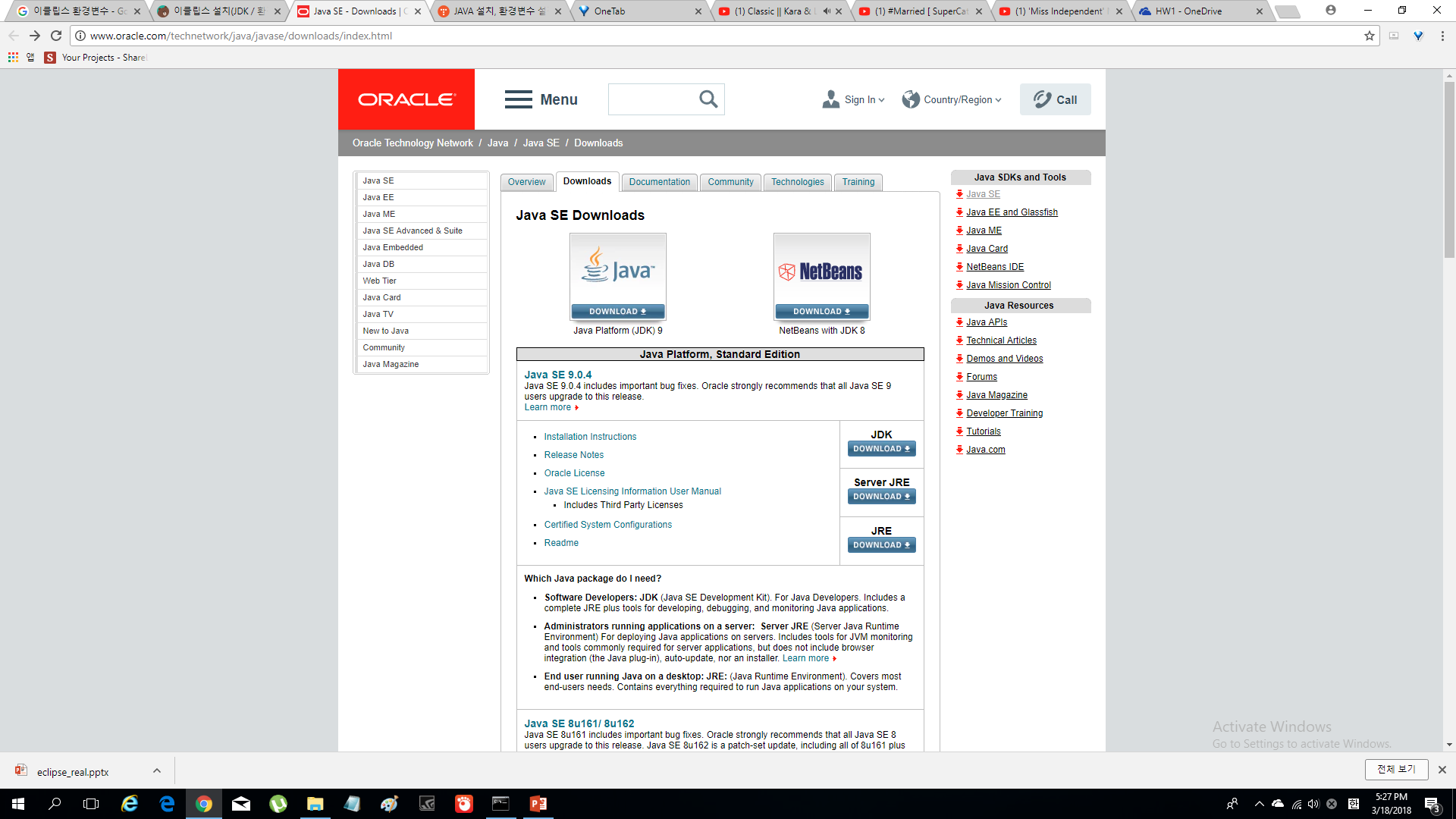 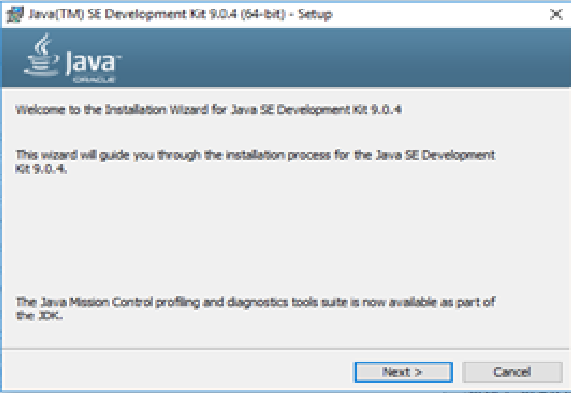 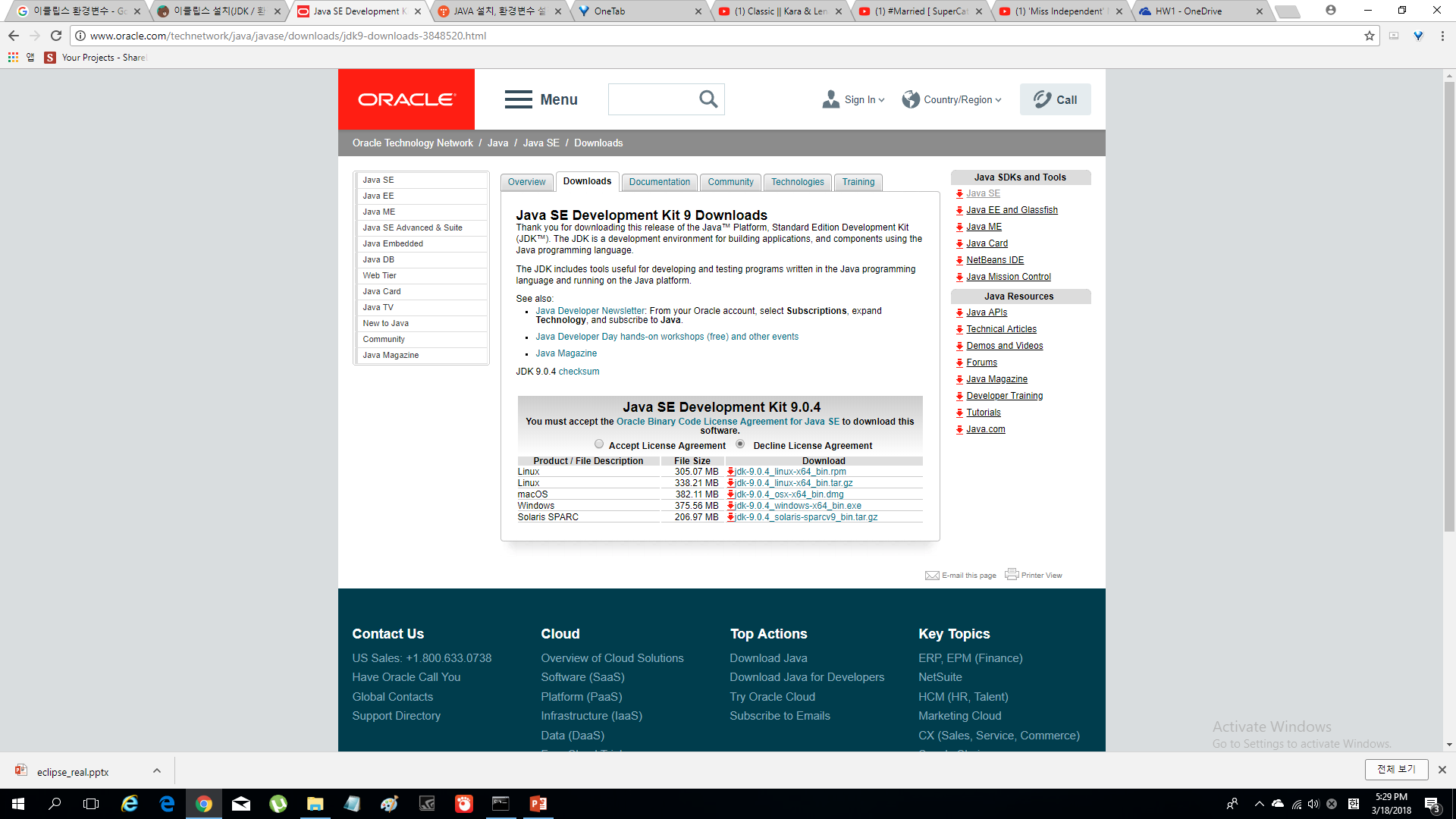 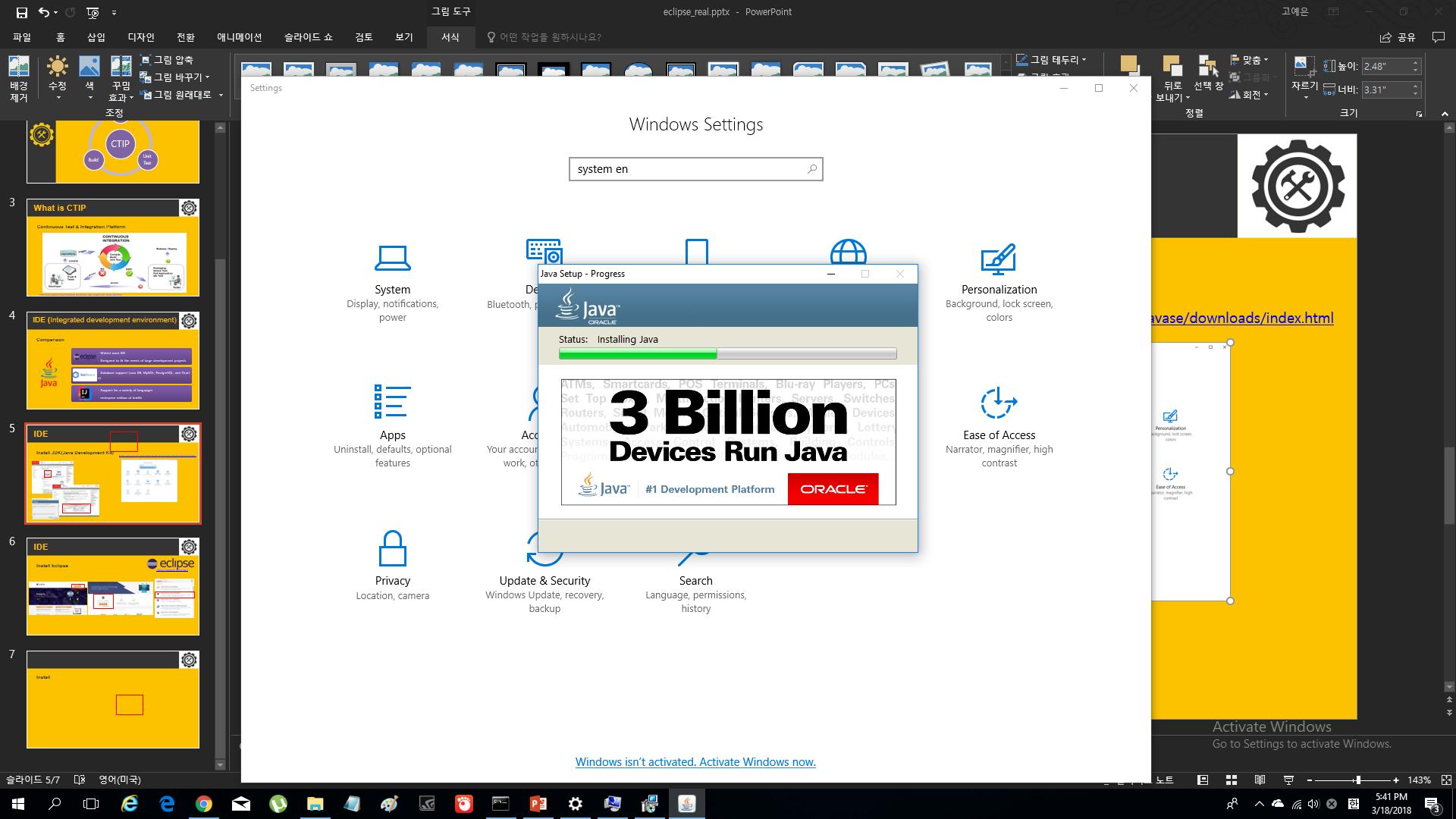 IDE
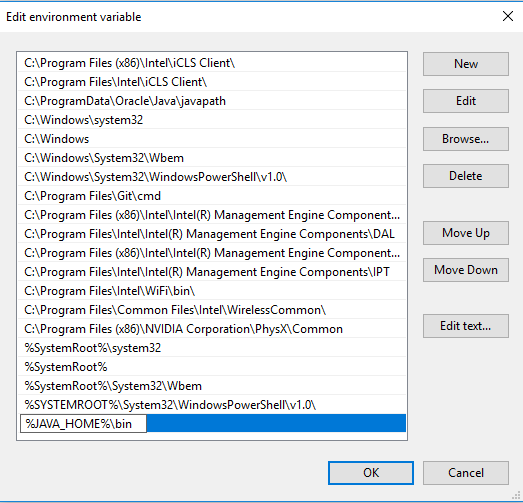 System Environment
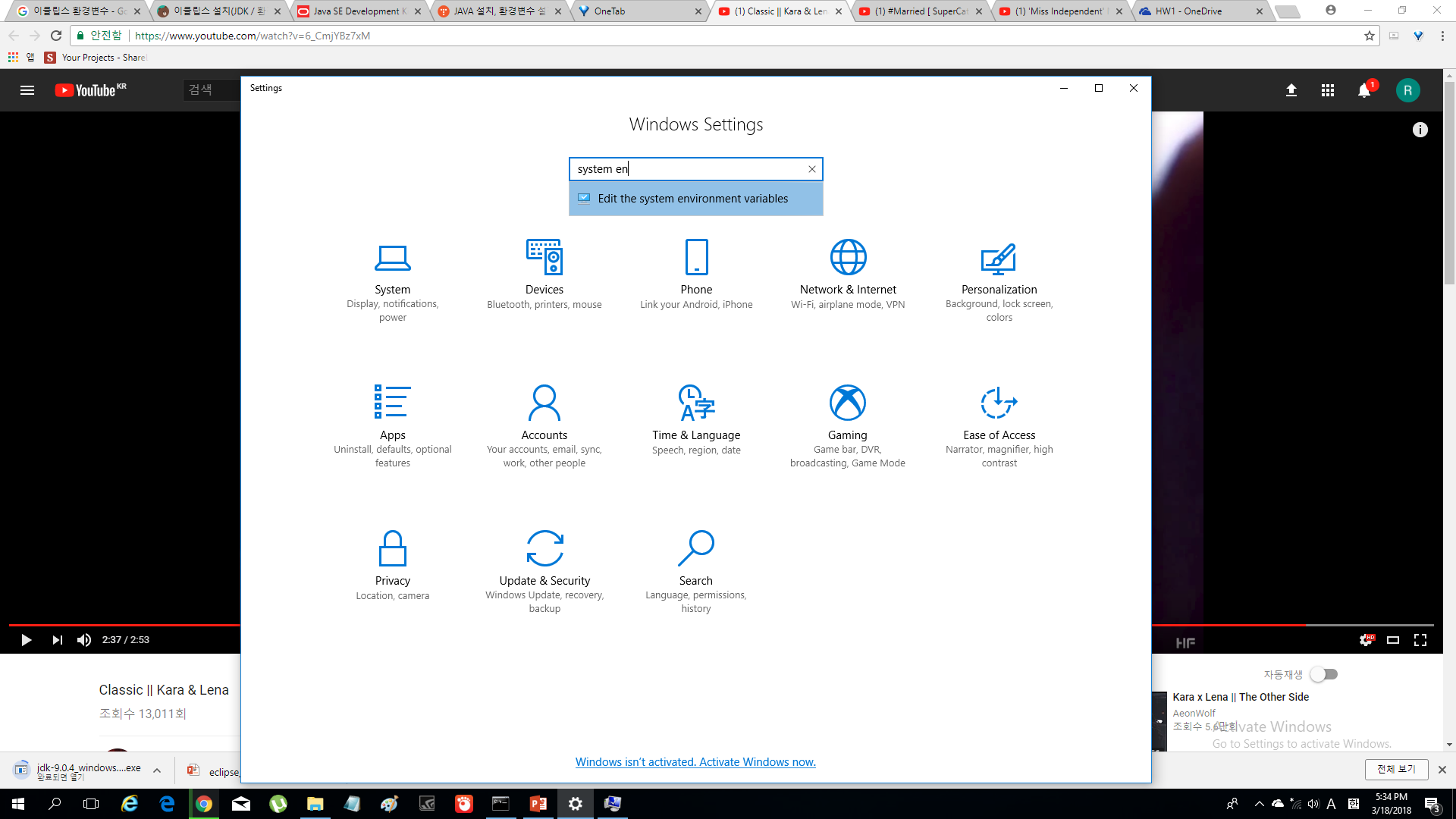 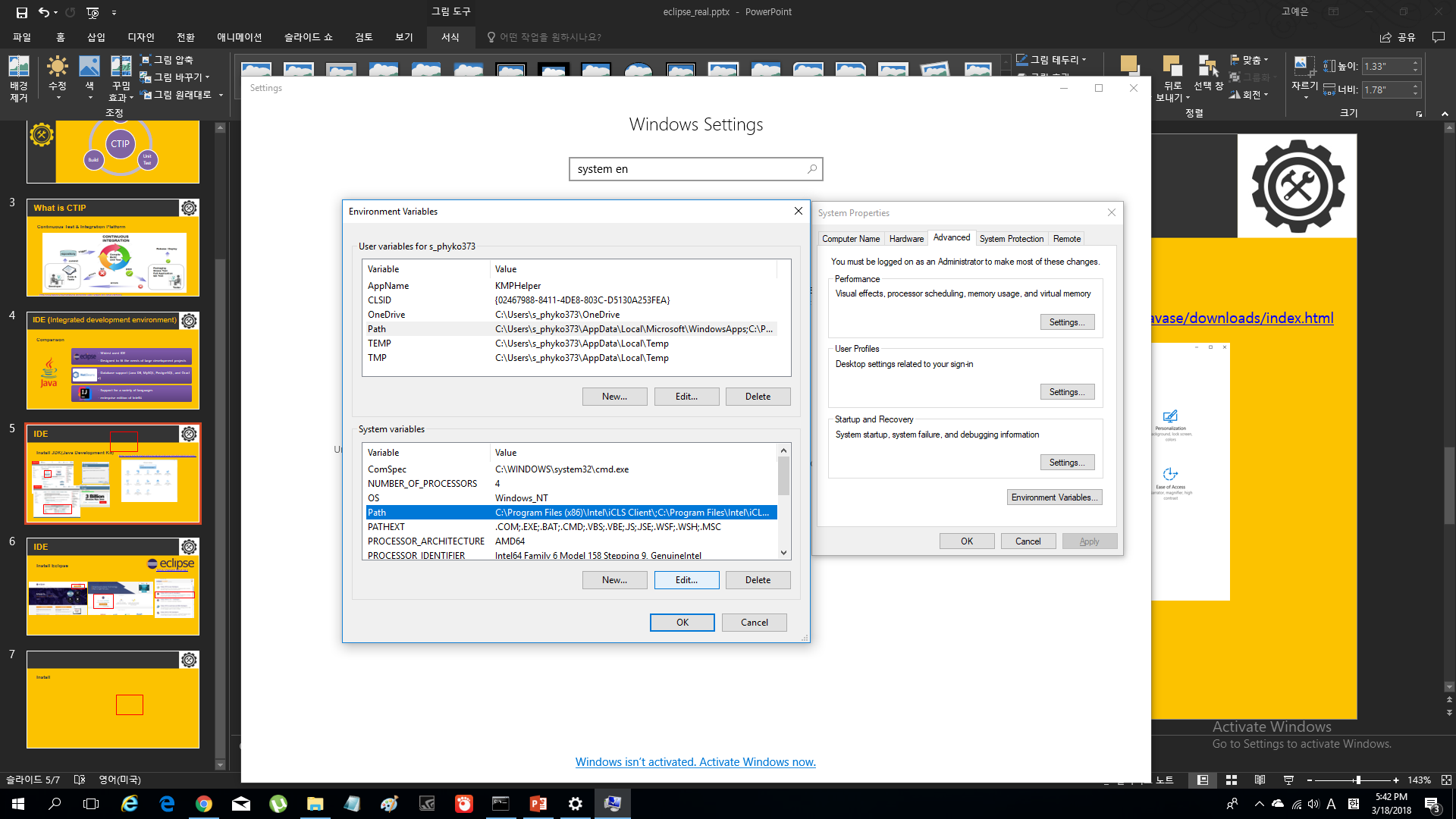 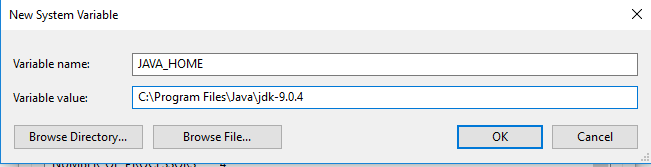 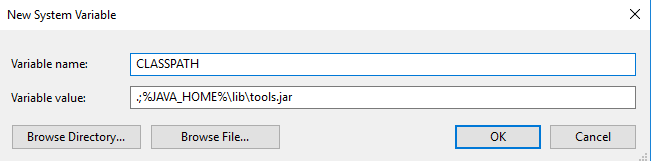 IDE
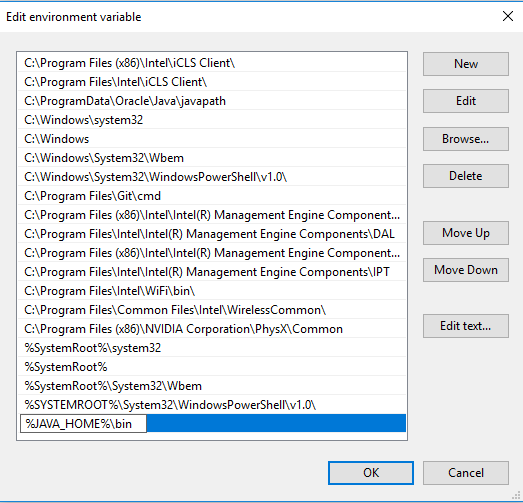 System Environment
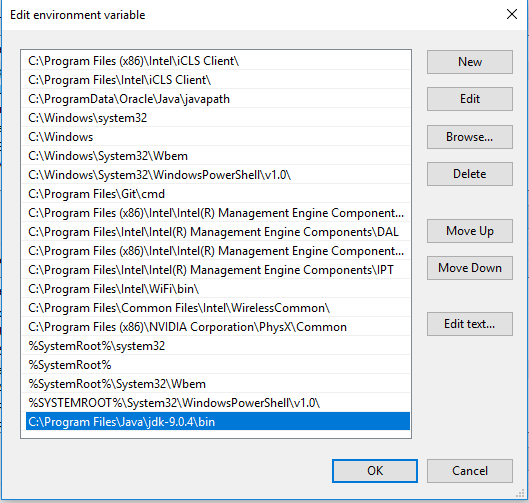 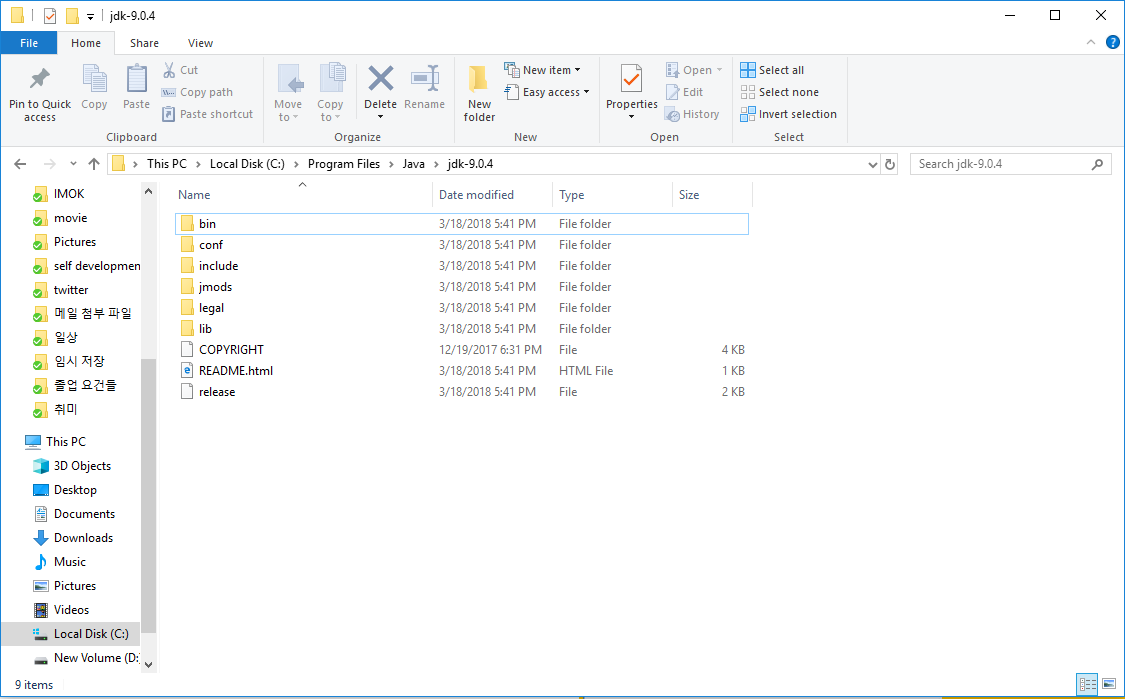 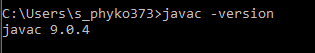 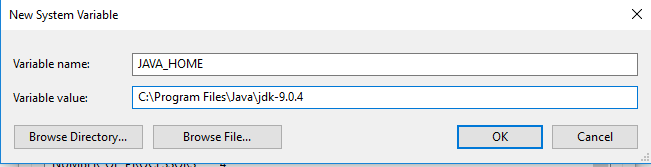 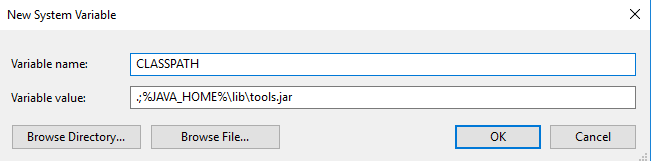 IDE
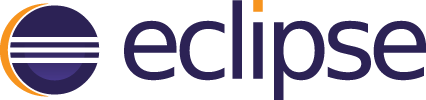 Install Eclipse
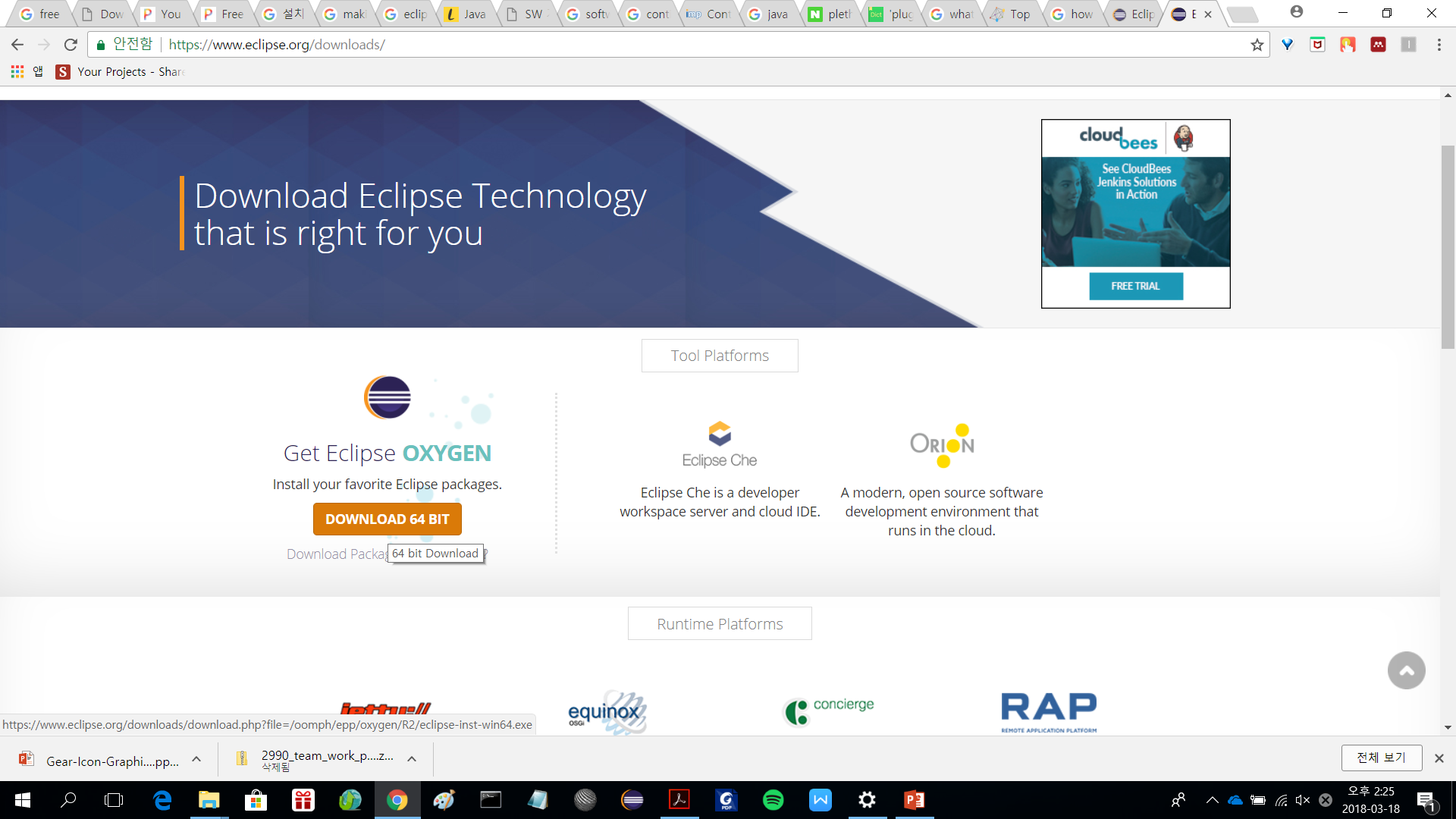 https://www.eclipse.org/
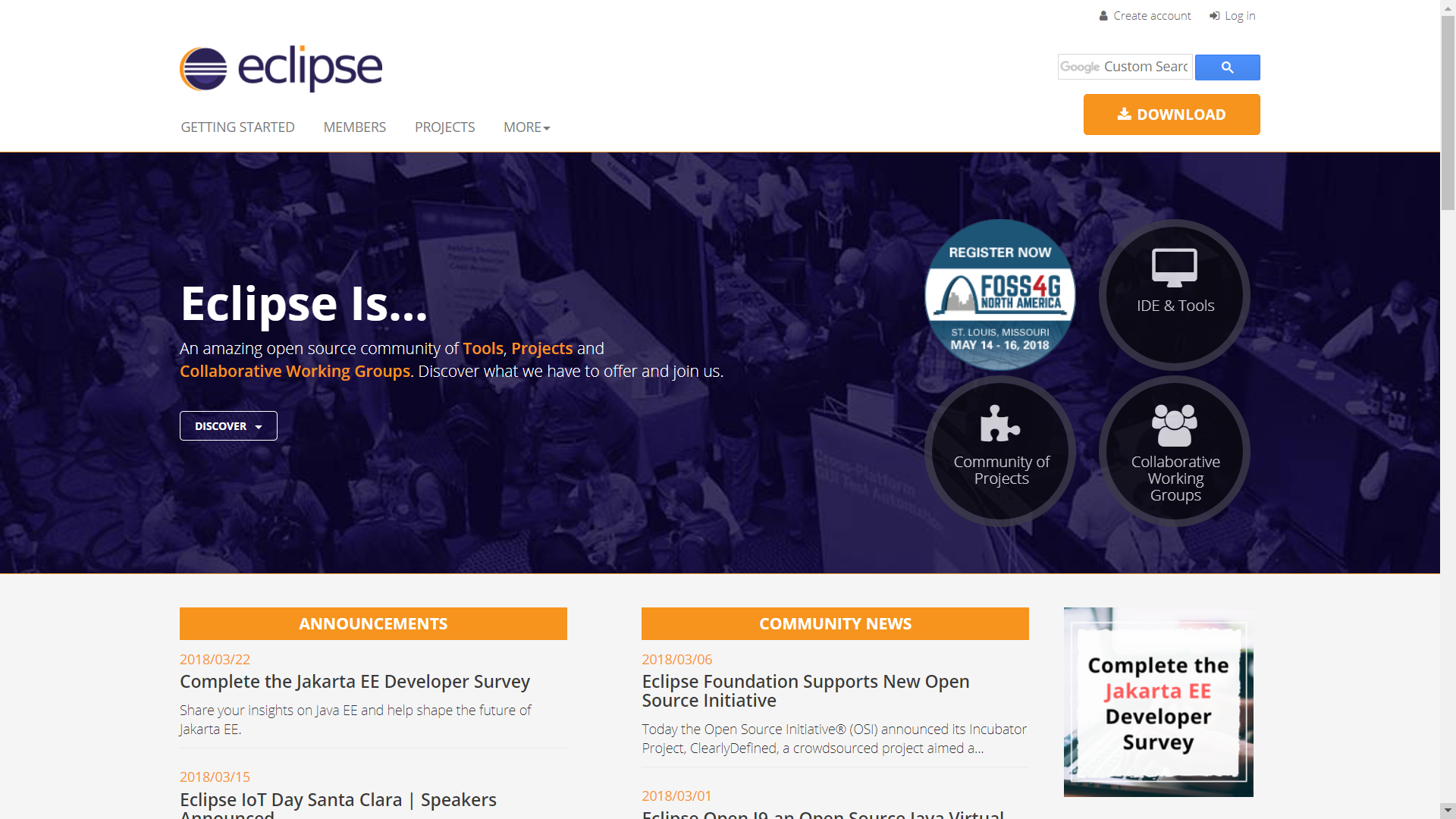 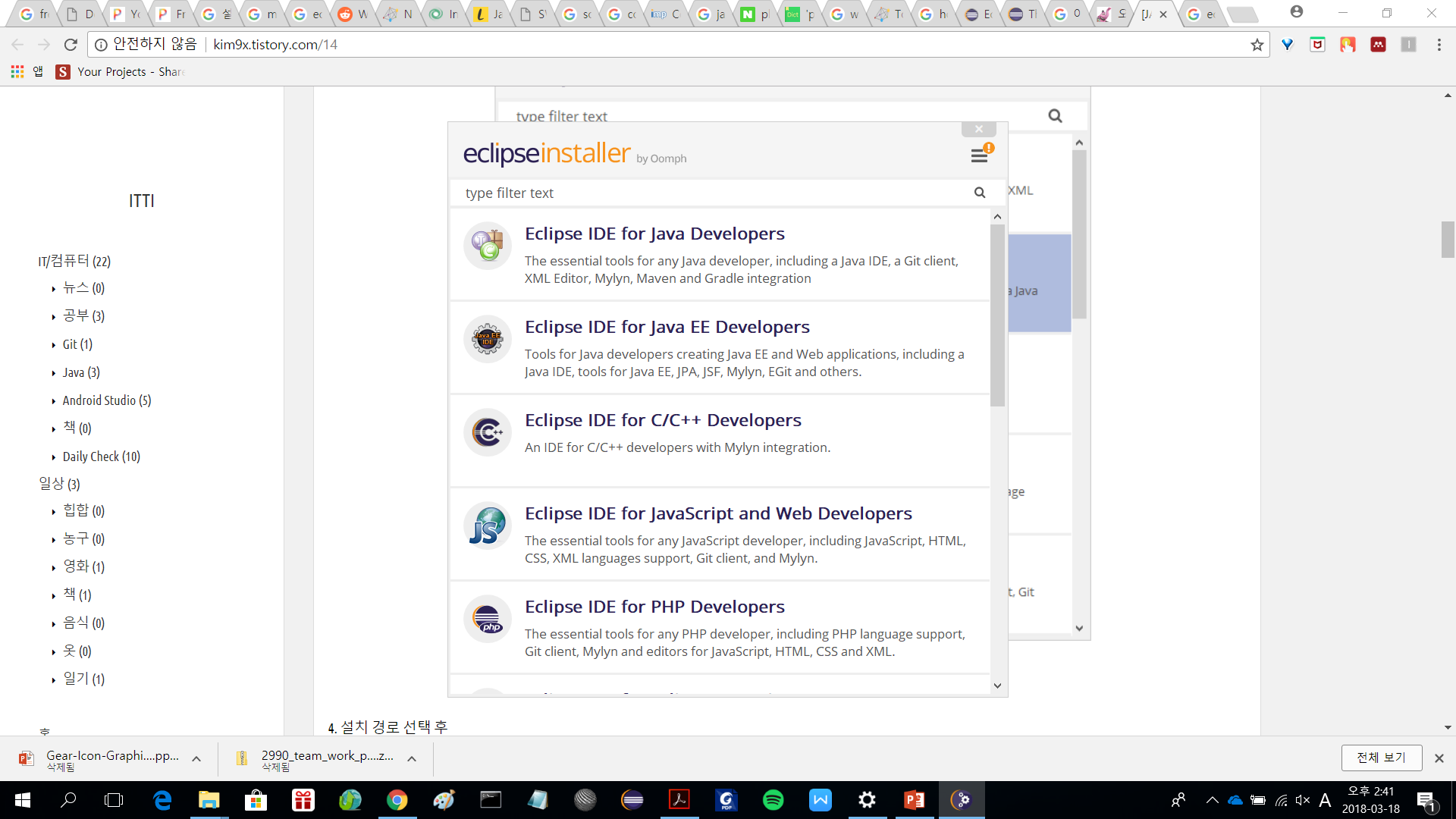 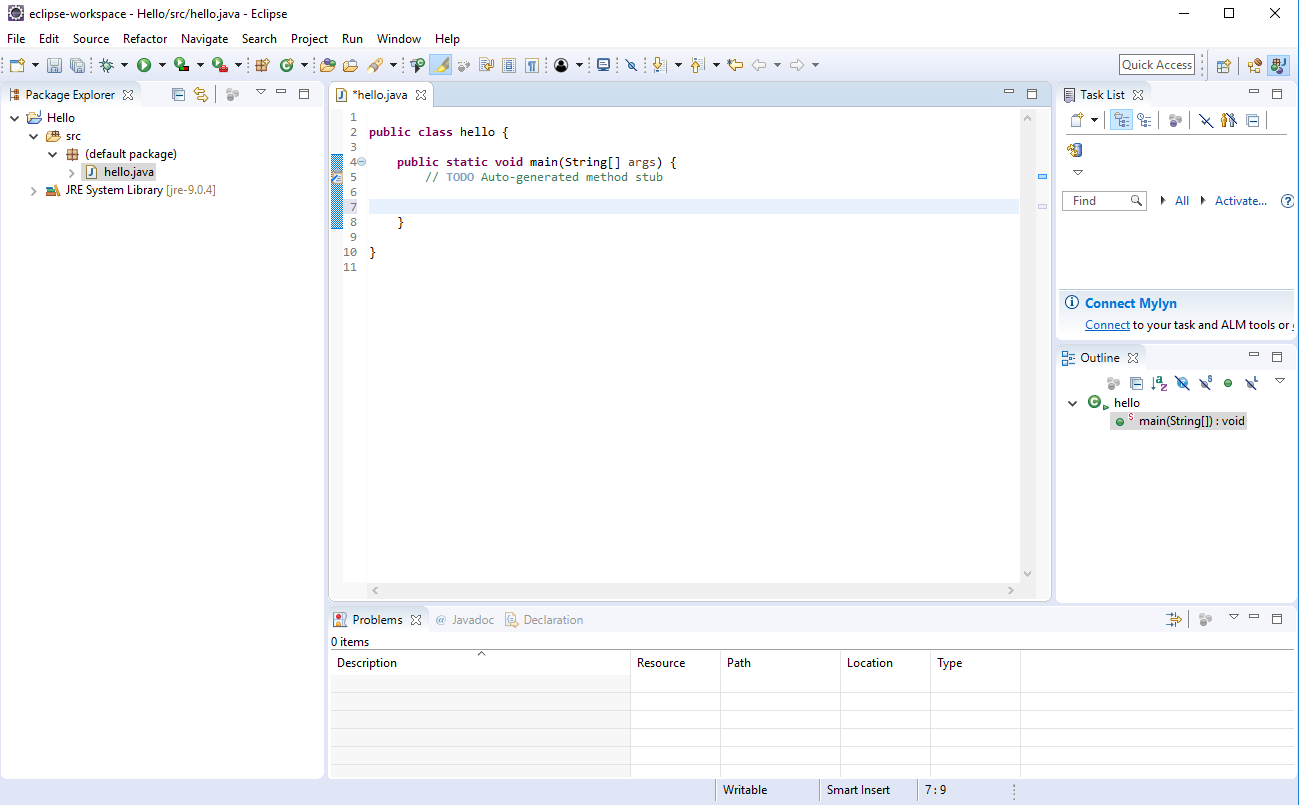 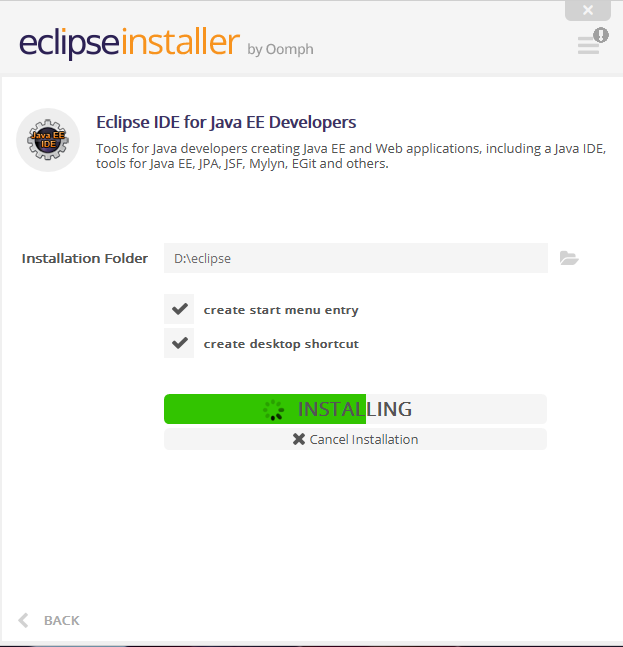 [Speaker Notes: Enterprise Edition]
Install